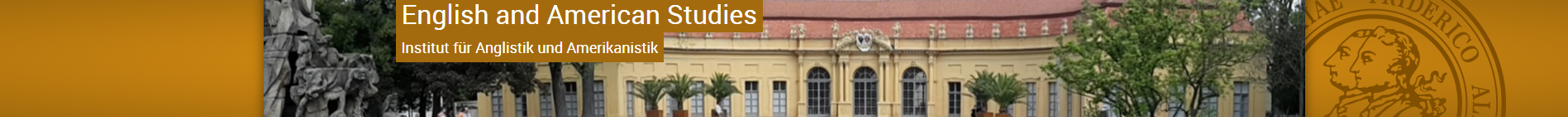 Studiengänge

Lehramt Gymnasium	 Bachelor		Lehramt Realschule
[Speaker Notes: In Ihrem Studiengang müssen Sie einen bestimmte Anzahl von Leistungspunkten (ECTS) erwirtschaften. Dies tun Sie, indem Sie Module absolvieren. Ein Modul besteht dabei aus einer oder mehreren Lehrveranstaltungen und schließt in der Regel mit einer Modulprüfung ab (bei manchen Modulen gibt es auch mehrere Modulteilprüfungen oder Sie erarbeiten die Prüfungsleistung kumulativ).]
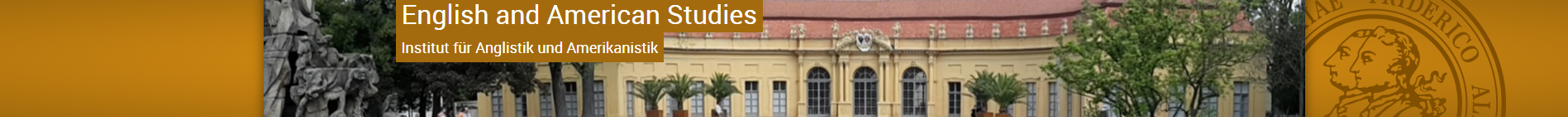 Studienverlauf
Empfehlungen für das 1. und 2. Semester
Zwei-Fach-Bachelor English and American Studies
1.Semester
2.Semester
[Speaker Notes: Im BA English and American Studies ist die Belegung dieser Module/Kurse für die ersten beiden Semester empfohlen.]
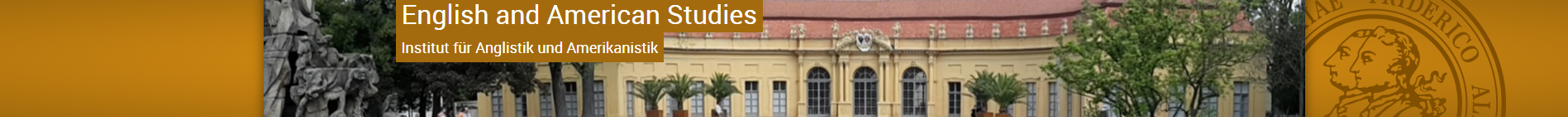 Studienverlauf
Empfehlungen für das 1. und 2. Semester
Lehramt Gymnasium
*Mittelseminar oder TEFL im 1. Semester möglich
[Speaker Notes: Im Lehramt Englisch für Gymnasien sollten Sie in den ersten beiden Semestern diese Kurse/Module absolvieren. Die Workload ist für das erste Semester vergleichsweise hoch. Deswegen kann es für Sie – mit Blick auf das Bestehen der GOP und je nach sonstigen Verpflichtungen – sinnvoll sein, eines der drei Grundseminare Linguistics, Literature und Culture (und dann auch das darauf folgende Basismodul) auf das zweite Semester (oder einen späteren Zeitpunkt) zu verschieben. Beachten Sie dabei aber bitte, dass die Basismodule teilweise Voraussetzung für den Besuch der Zwischenmodule sind!]
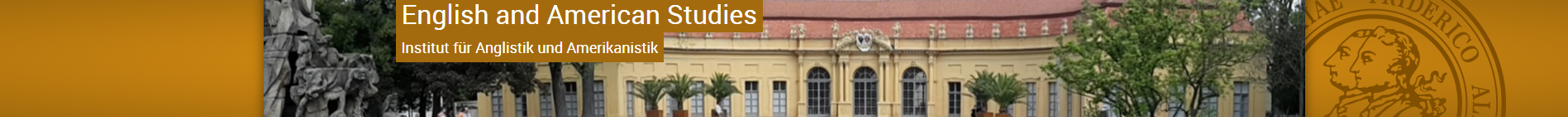 Studienverlauf
Empfehlungen für das 1. und 2. Semester
Lehramt Realschule
* Mittelseminar oder TEFL im 1. Semester möglich
[Speaker Notes: Im Lehramt Englisch für Realschulen ist die Belegung dieser Module/Kurse für die ersten beiden Semester empfohlen.]
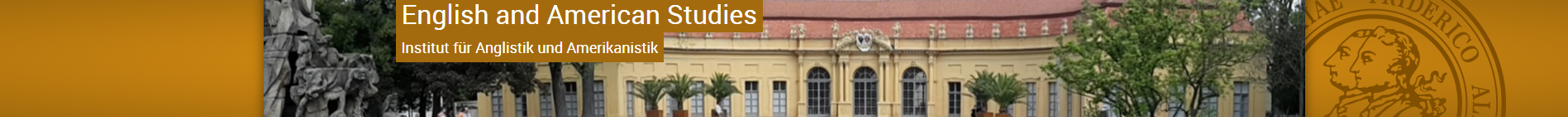 Grundlagen- & Orientierungsprüfung (GOP)
bis zum Ende des zweiten, spätestens des dritten Semesters
in maximal 2 Versuchen pro Prüfungsleistung

müssen Sie im…

Bachelor im Fach English and American Studies
Basismodule im Umfang von 20 ECTS erfolgreich absolvieren. Dabei können Sie nur aus den Modulen II-VII wählen (Kulturwissenschaft, Linguistik oder Literaturwissenschaft).

Lehramt Gymnasium
mindestens beide Basismodule eines Teilfachs (Kulturwissenschaft, Linguistik oder Literaturwissenschaft) im Umfang von 10-ECTS-Punkten erfolgreich absolvieren.

Lehramt Realschule
mindestens ein erfolgreich absolviertes Modul im Fach Englisch nachweisen.
[Speaker Notes: Bitte beachten Sie, dass die hier nur die Bedingungen nur für das Studienfach Anglistik/Amerikanistik aufgeführt sind. Darüber hinaus gibt es unter Umständen noch weitere Beedingungen für Ihr zweites Studienfach sowie allgemeine Bestimmungen. Diese finden Sie in der allgemeinen Prüfungsordnung für Ihren Studiengang/Ihr Studienfach bzw. in den jeweiligen Fachprüfungsordnungen (https://www.fau.de/fau/rechtsgrundlagen/pruefungsordnungen/#collapse_0).]
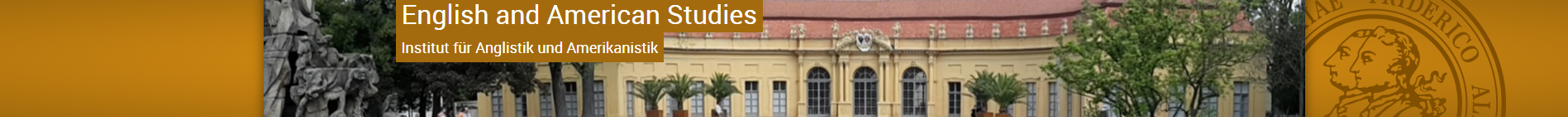 Plattformen
Campo (campo.fau.de): Elektronisches Vorlesungsverzeichnis, Lehrveranstaltungs- und Prüfungsverwaltung
StudOn (studon.fau.de): Lernplattform 
UnivIS (univis.fau.de): Personen- und Einrichtungsverzeichnis

Kursanmeldung
(bis 22.10.2022, 22.00 Uhr bzw. 15.11.2022, 23:30 Uhr) 
	StudOn via Campo

Prüfungsanmeldung
ca. Mitte November bis Anfang Dezember
Campo
[Speaker Notes: Wie Sie bereits feststellen durften, gibt es an der FAU einige Online-Plattformen, die Sie für Ihr Studium nutzen dürfen/müssen. Die drei wichtigsten sind Campo, StudOn und UnivIS. Für die Kursanmeldung nutzen Sie die Kombination aus Campo und StudOn, für die Anmeldung zu Ihren Prüfungen Campo.]
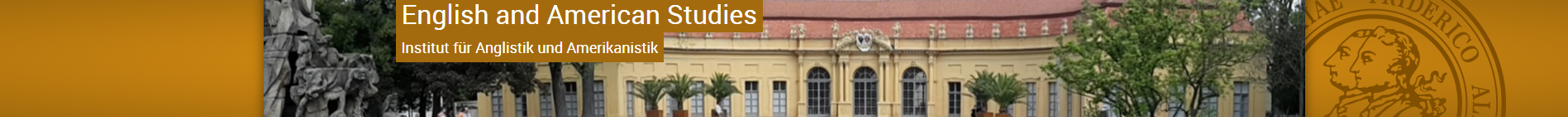 Informationsveranstaltung
zu Möglichkeiten des Auslandsaufenthalts


Wintersemester 2022/23
Dienstag, 15.11.2022, 18:00 Uhr, C 301

 
Auslandsstudienberatung
Prof. Dr. Gerd Bayer (UK, Irland, …)
Dr. Katharina Gerund (USA, Kanada)
[Speaker Notes: Wenn Sie Interesse daran haben, einen Teil Ihres Studiums im Ausland zu absolvieren, informieren Sie sich am besten frühzeitig über die Möglichkeiten. Unsere Auslandsstudienberater*innen bieten zu Beginn jedes Semesters eine Informationsveranstaltung an.]
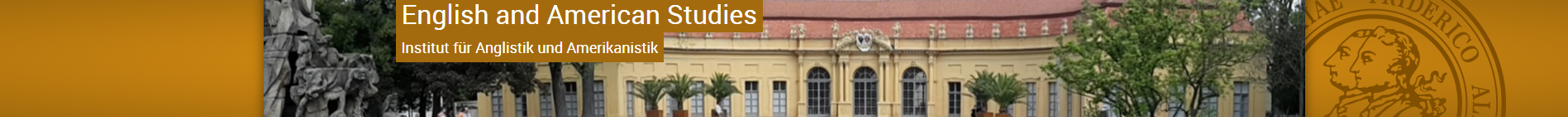 Websites
https://www.angam.phil.fau.de
https://sz.fau.de/abteilung-englisch-fuer-philologie/
https://www.fremdsprachendidaktik.phil.fau.de/
noch 
     Fragen?
Kontakt:
Stephen Koetzing
C 5A0
angam-info@fau.de
Studienberatung am Institut
BA English and American Studies: Dr. Christian Krug
Lehramt Gymnasium: Dr. Brigitta Mittmann
Lehramt Grund, Mittel- und Realschule: Dr. Klaus Lösch
[Speaker Notes: Oben finden Sie die Internetadressen der wichtigsten Einrichtungen für Ihr Studium der Anglistik/Amerikanistik, unten die für Ihre Studiengänge zuständigen Studienberater*innen. Bitte nutzen Sie die Informationen, die auf den Websites für Sie bereitgestellt werden! Falls Sie nicht wissen, an wen Sie sich mit Ihrem Anliegen am besten wenden sollten, kontaktieren Sie bitte mich entweder telefonisch (+49 9131 85 22435, Mo-Mi, 9:00-15:00), per E-Mail (angam-info@fau.de) oder kommen Sie vorbei (Raum C 5A0, Bismarckstr. 1, Erlangen, Mo-Mi, 9:00-15:00). Ich helfe Ihnen gerne weiter bzw. vermittle Sie an die richtigen Ansprechpartner*innen.]